Chrome River: Good Habits and Helpful Hints
Presented By:
Tammy Ziegler, Sr. Coordinator, University Payables Payment Operations
Rachel Santarelli, Chrome River Senior Specialist, University Payables Payment Operations
OFFICE OF BUSINESS AND FINANCIAL SERVICES – UNIVERSITY PAYABLES
2/15/23
1
Agenda
Chrome River System
OBFS Webpage
Business Purpose
Chrome River Resources
Creating an Expense Report
Avoiding Rejections
Enhancements 
Chrome River Invoice 
Questions
OFFICE OF BUSINESS AND FINANCIAL SERVICES – UNIVERSITY PAYABLES
2/15/23
2
Chrome River System Information
Currently the University has 30,785 enrolled users in Chrome River
Approximately 250,000 reports (Expense and Invoice) have been approved in FY23
There are 11 Payables staff members reviewing all the submitted Expense and Invoice reports for all campuses, extension units and hospitals
OFFICE OF BUSINESS AND FINANCIAL SERVICES – UNIVERSITY PAYABLES
2/15/23
3
OBFS Website
The OBFS website contains valuable information pertaining to:
		–OBFS Policies & Procedures Manual
		–Log-in options
		–Job aids and Training Materials
		–Course and Webinar Registrations
		–Additional Resources
https://www.obfs.uillinois.edu/
OFFICE OF BUSINESS AND FINANCIAL SERVICES – PURCHASING SERVICES
2/15/23
4
OFFICE OF BUSINESS AND FINANCIAL SERVICES – PURCHASING SERVICES
Chrome River Resource page
https://www.obfs.uillinois.edu/travel-resources
Log into Chrome River
View demo videos
FAQ 
Job aids
Service Desk link
OFFICE OF BUSINESS AND FINANCIAL SERVICES – FUNCTIONAL AREA
2/15/2023
6
Business Purpose
Business Purpose - More information is better
Business purpose requirements are a result of the IRS Accountable Plan rules
Provide the Who, What, When, Where, and Why when entering the business purpose
The business purpose should have enough details to satisfy an auditor’s request for information
OFFICE OF BUSINESS AND FINANCIAL SERVICES – UNIVERSITY PAYABLES
2/15/23
7
IRS Accountable Plan
The University is subject to the IRS Accountable Plan Rules which define the circumstances under which reimbursements are considered non-taxable income.   
These are:
The expense must have served a business purpose
The employee has submitted receipts substantiating the date, time, place, and amount within a reasonable amount of time (defined as 60 days)
The employee returns excess advances or reimbursements within a reasonable amount of time (defined as 120 days)
OFFICE OF BUSINESS AND FINANCIAL SERVICES – PURCHASING SERVICES
2/15/23
8
IRS Accountable Plan (additional info)
If all three rules for the accountable plan are met, reimbursements will not be included as income on your W2.

The IRS publication can be found: https://www.irs.gov/publications/p463/ch06.html#en_US_2014_publink100034114
OFFICE OF BUSINESS AND FINANCIAL SERVICES – PURCHASING SERVICES
2/15/23
9
Chrome River Resources
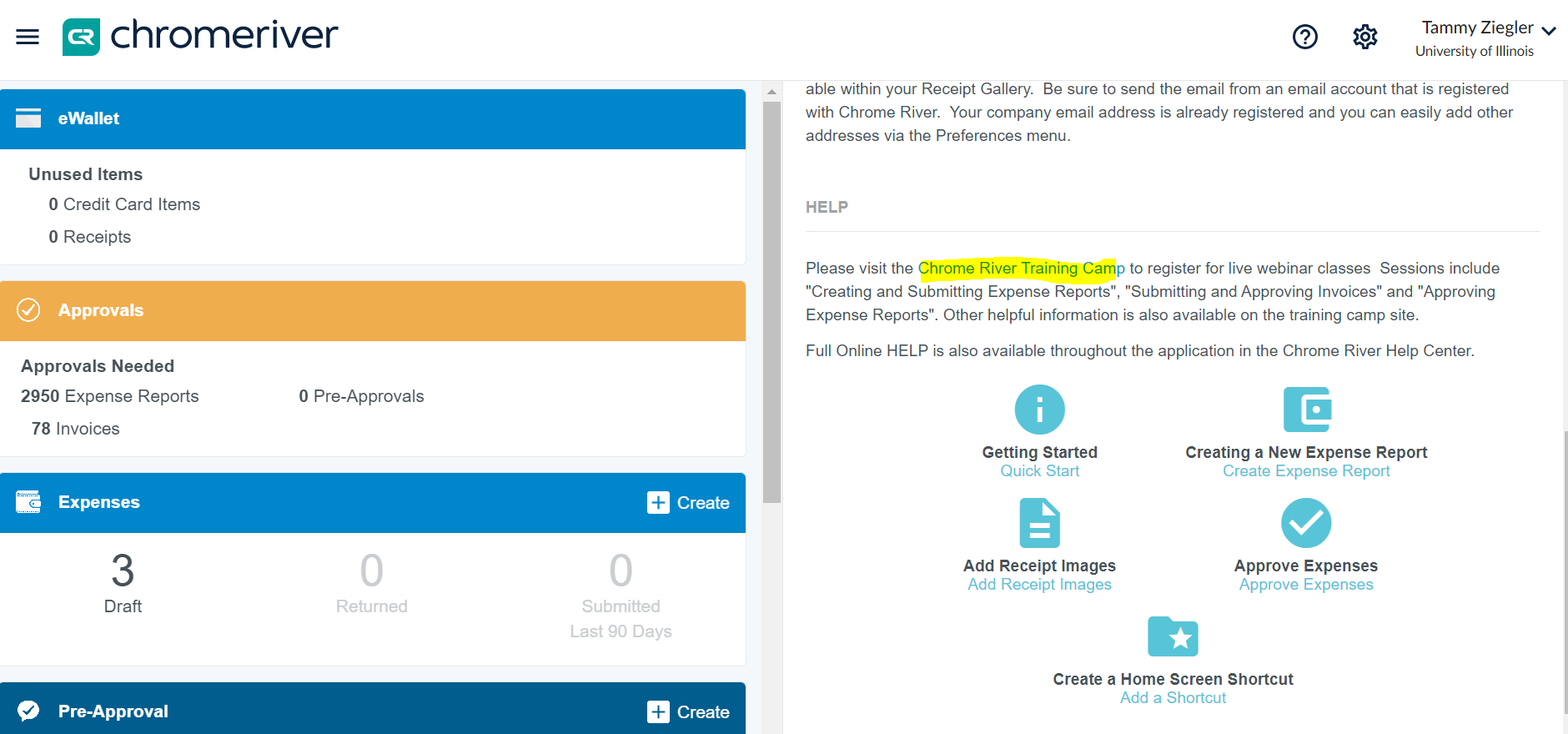 OFFICE OF BUSINESS AND FINANCIAL SERVICES – FUNCTIONAL AREA
2/15/2023
10
Chrome River Resources
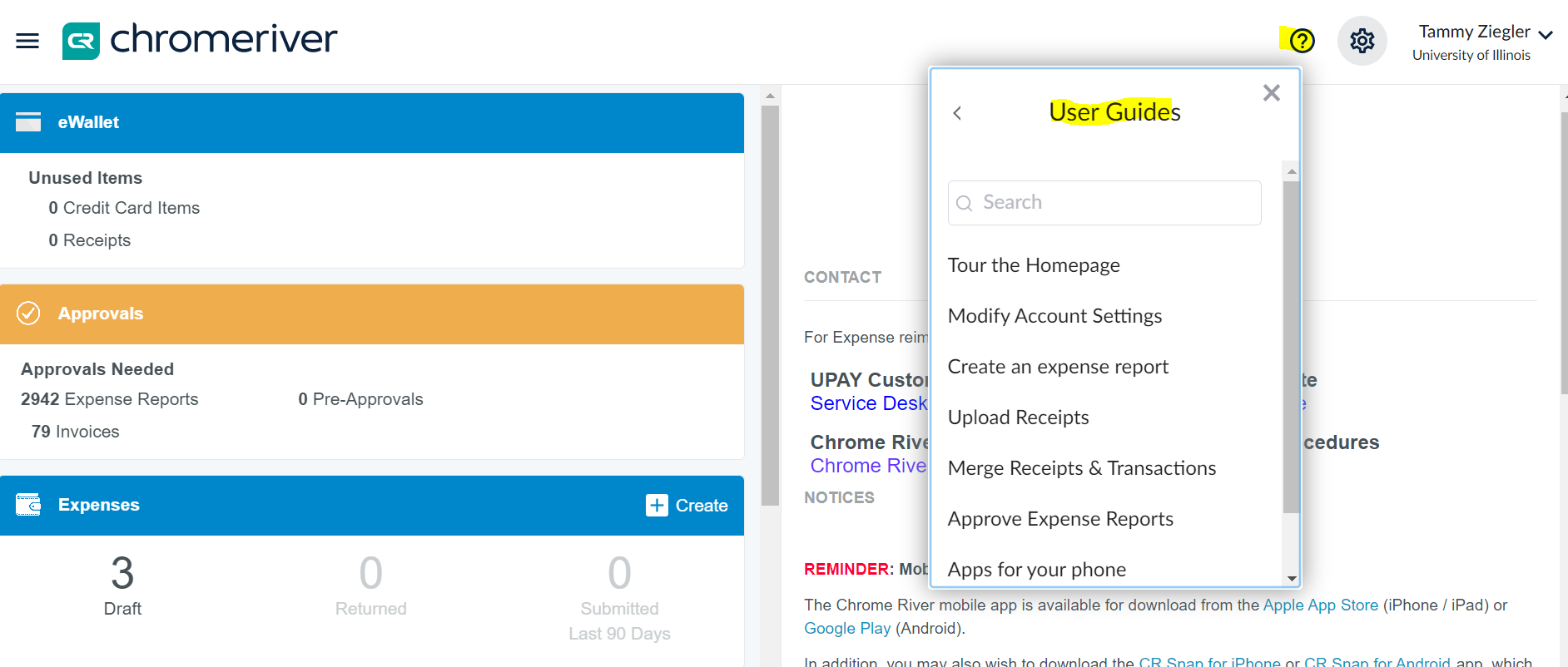 OFFICE OF BUSINESS AND FINANCIAL SERVICES – FUNCTIONAL AREA
2/15/2023
11
Creating an Expense Report
Which came first the chicken or the egg?




Receipts or the expense report?

5
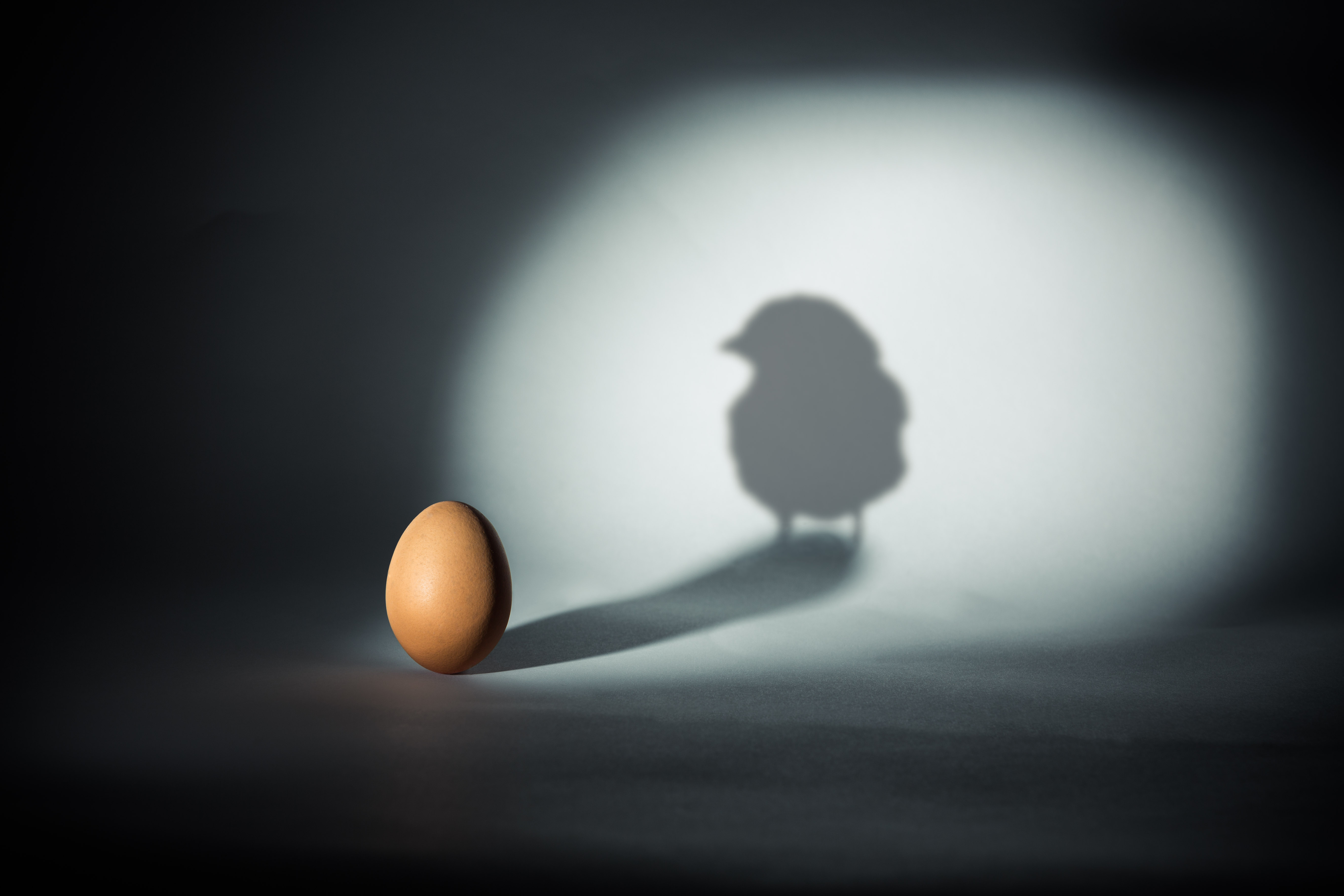 OFFICE OF BUSINESS AND FINANCIAL SERVICES – FUNCTIONAL AREA
2/15/23
12
Creating an Expense Report
Best Practices: 
Send receipts to your eWallet
CR Snap
Email to invoices@ca1.chromeriver.com
Upload to your eWallet

Keep your eWallet clean
Merge receipts with the transactions
Correct expense tiles

Use receipts to create your ER
OCR (Optical Character Recognition)
Correct Dates
OFFICE OF BUSINESS AND FINANCIAL SERVICES – FUNCTIONAL AREA
2/15/23
13
Creating an Expense Report
The header and why is it important? 
Report Type	
Determines what expense tiles are displayed
Purchase Type
Choosing Athletics will route the ER to NCAA compliance
Trip Type 
Determines the Account Code for the expenses
Fiscal Year
Determines what year to post the transaction to (when more that one fiscal year is open)
OFFICE OF BUSINESS AND FINANCIAL SERVICES – FUNCTIONAL AREA
2/15/23
14
Creating an Expense Report
Where do my receipts go? 
Header receipts
Email approvals
Conference agenda
Unit specific documents
Proof of payment (if required)
Expense receipts
Only the receipt/folio that pertains to that specific expense should be attached to that expense line
OFFICE OF BUSINESS AND FINANCIAL SERVICES – FUNCTIONAL AREA
2/15/23
15
Avoiding Rejections
Enter the correct date	
The date field is the date the expense was purchased (it’s almost never “today’s date”)
Start and end dates are dates of travel, start and end of membership, etc. 

Enter hotel expenses correctly
All hotel expenses must use the maximum room rate calculation
Start and end date and check in/check out dates should be the same (these reflect the dates covered by the expense/charge)
Itemize by room rate & taxes per night
OFFICE OF BUSINESS AND FINANCIAL SERVICES – PURCHASING SERVICES
2/15/23
16
Avoid Rejections
Use the correct expense tile
Chrome River will assign a tile
Use Non-Employee Travel Expenses
Proof of conference lodging
Cannot use a website link
Enter addresses for mileage
City/state is not specific enough
One mileage line per day
Use “Add Destination”
Use “Return to Start”
OFFICE OF BUSINESS AND FINANCIAL SERVICES – UNIVERSITY PAYABLES
2/15/23
17
Enhancements
Chrome River is committed to the employee experience. Updates/enhancements are rolled out monthly
	Business purpose box
	Reporting 
	Accessibility
OFFICE OF BUSINESS AND FINANCIAL SERVICES – FUNCTIONAL AREA
2/15/2023
18
Chrome River Invoice
Two types of Invoice: Temp Vendor Invoice and Regular Invoice
When to use a Temp Vendor Invoice
Non-Employee Reimbursement
Refund
Human Subjects under $200
Pros/Cons of processing as a temp vendor
OFFICE OF BUSINESS AND FINANCIAL SERVICES – FUNCTIONAL AREA
2/15/2023
19
Chrome River Invoice
All current student and employees were added to Chrome River invoice 
Temp Vendor and Invoice job aids posted on the Chrome River Resource page
Non-Employee job aid coming soon
OFFICE OF BUSINESS AND FINANCIAL SERVICES – FUNCTIONAL AREA
2/15/2023
20
Questions
Tips for ride-share
There is no maximum for tipping for ride share
How to deal with duplicate charges
How to delete extra receipts
OFFICE OF BUSINESS AND FINANCIAL SERVICES – FUNCTIONAL AREA
2/15/2023
21
Contact Information
For Chrome River Questions: 
Contact:  OBFS UPAY Customer Service
E-mail: OBFSUpay@uillinois.edu
Phone: 217-333-6583
Submit a Service Desk Ticket:
https://appserv7.admin.uillinois.edu/FormBuilderSurvey/Survey/OBFS/services/service_desk_request/
OFFICE OF BUSINESS AND FINANCIAL SERVICES – UNIVERSITY PAYABLES
2/15/23
22
Questions?
OFFICE OF BUSINESS AND FINANCIAL SERVICES – UNIVERSITY PAYABLES
2/15/23
23